CHÚA NHẬT XXIII THƯỜNG NIÊN NĂM B
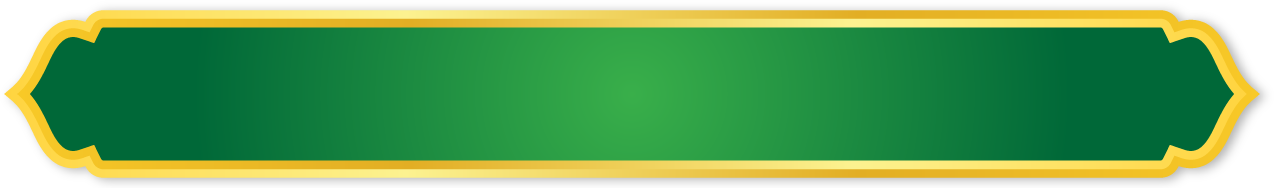 CA ĐOÀN THIẾU NHI - TERESA HÀI ĐỒNG GIÊSU
GIÁO XỨ THIÊN ÂN
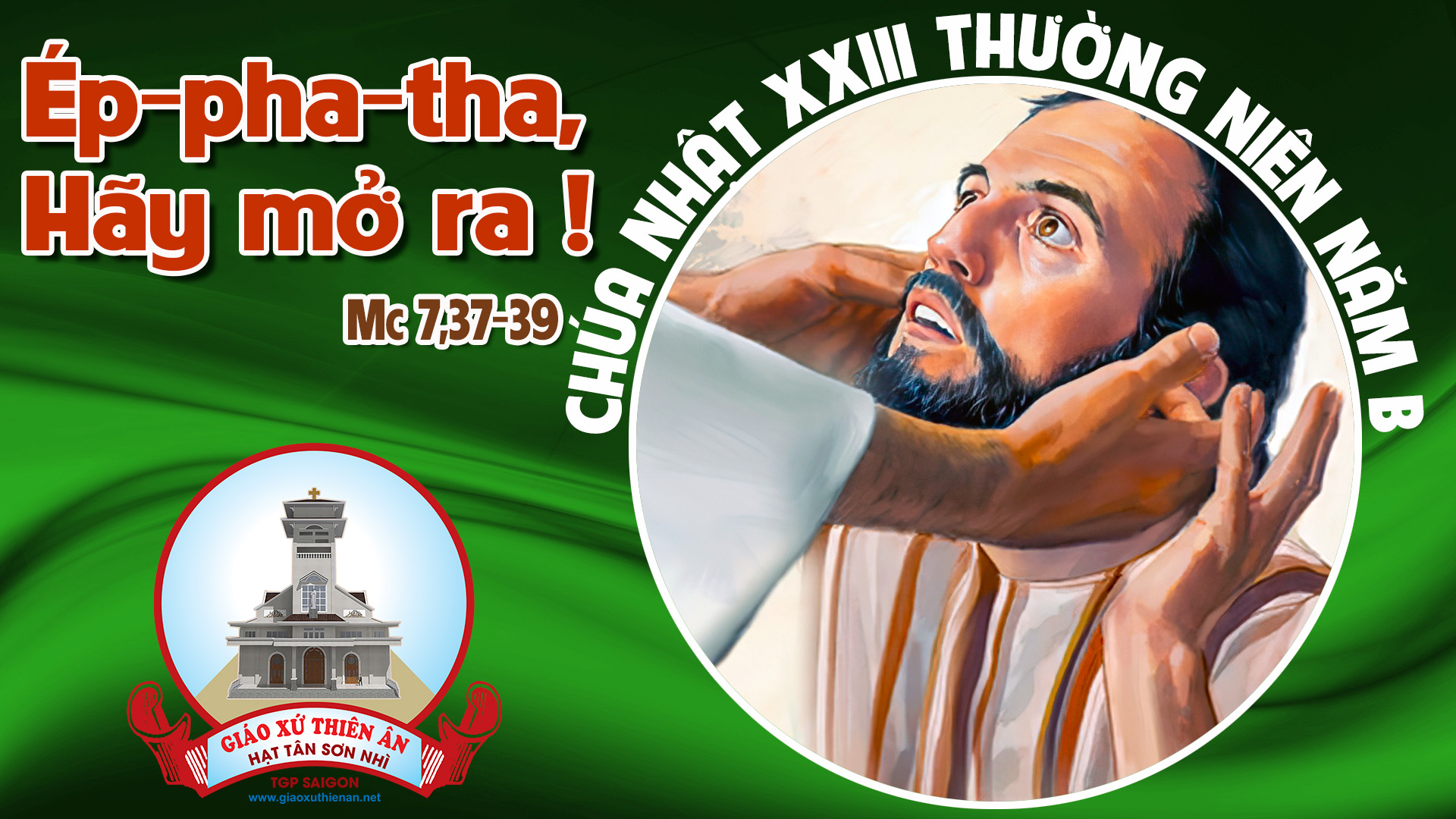 Ca Nhập LễNày Đoàn Em Bé
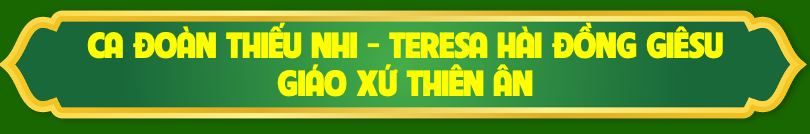 Tk1: Này đoàn em bé về đây hát ca, vang lên câu chúc khen tình Chúa bao la. Này đoàn em bé về  đây chắp tay, nơi uy linh chúc vinh tình Chúa cao dày.
Đk: Hãy hát mừng đoàn em bé hát mừng. Chúa đất trời người dựng xây thế giới. Hãy hát mừng đoàn em bé hát mừng. Chúa đất trời người là Chúa muôn loài.
Tk2: Này đoàn em bé về đây lắng nghe, vang lên trong trái tim lời Chúa tuyệt vời, này đoàn em bé về đây gẫm suy, Cha luôn ban sức thiêng lời Chúa cao vời.
Đk: Hãy hát mừng đoàn em bé hát mừng. Chúa đất trời người dựng xây thế giới. Hãy hát mừng đoàn em bé hát mừng. Chúa đất trời người là Chúa muôn loài.
Tk3: Này đoàn em bé về đây tiến dâng, bao hy sinh đã qua ngày tới nhọc nhằn. Này đoàn em bé về đây thắp lên, câu yêu thương sáng soi tình Chúa nhân hiền.
Đk: Hãy hát mừng đoàn em bé hát mừng. Chúa đất trời người dựng xây thế giới. Hãy hát mừng đoàn em bé hát mừng. Chúa đất trời người là Chúa muôn loài.
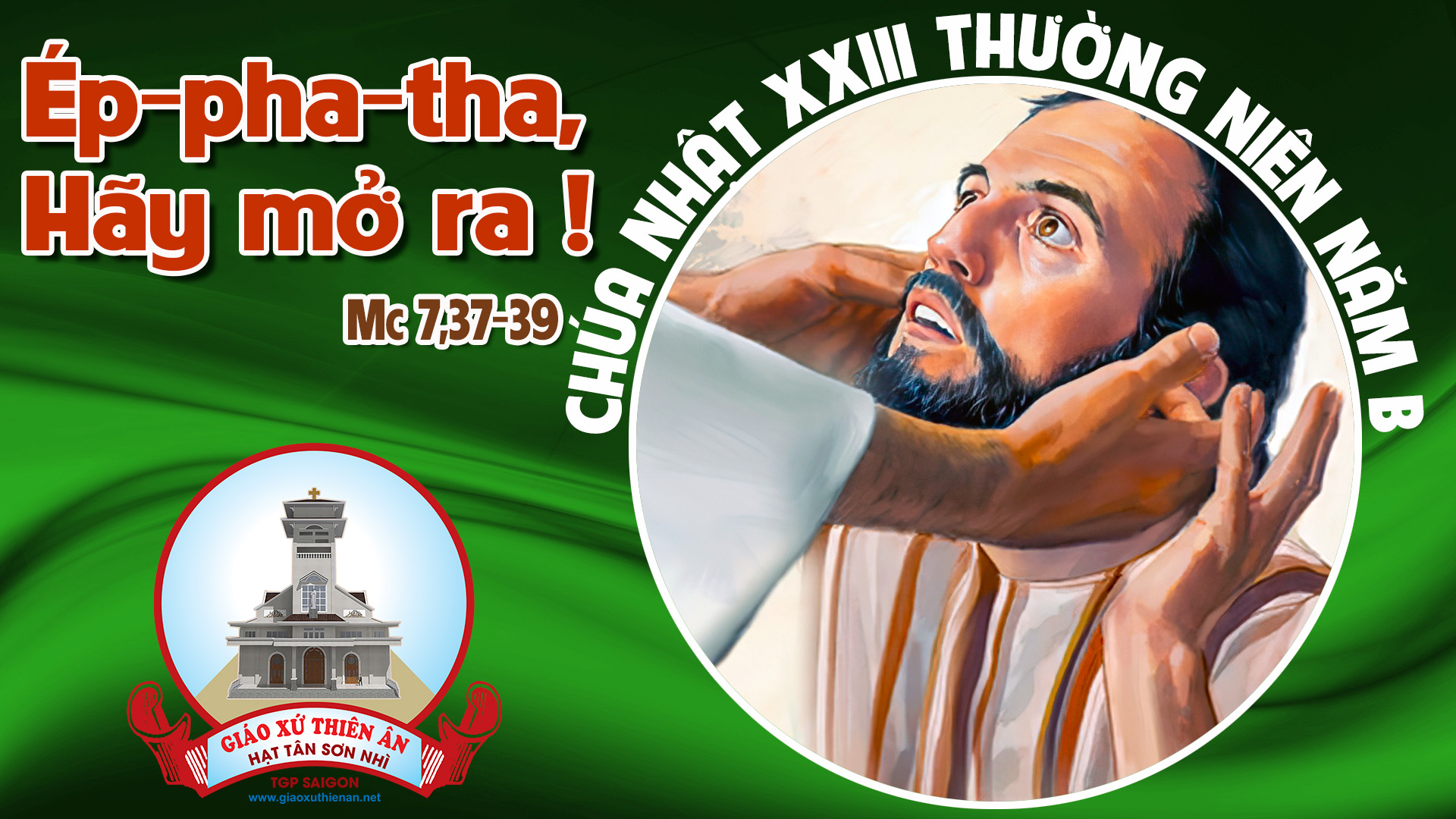 Kinh Thương Xót
Xin Chúa thương xót chúng con. Xin Chúa thương (nguyện) xin Chúa thương, xin thương xót chúng con. Xin Chúa Ki-tô, xin Chúa Ki-tô thương xót chúng con.
** Xin Chúa Ki-tô, thương xót chúng con. Xin Chúa thương xót chúng con. Xin Chúa thương (nguyện) xin Chúa thương, xin thương xót chúng con, xin thương xót chúng con.
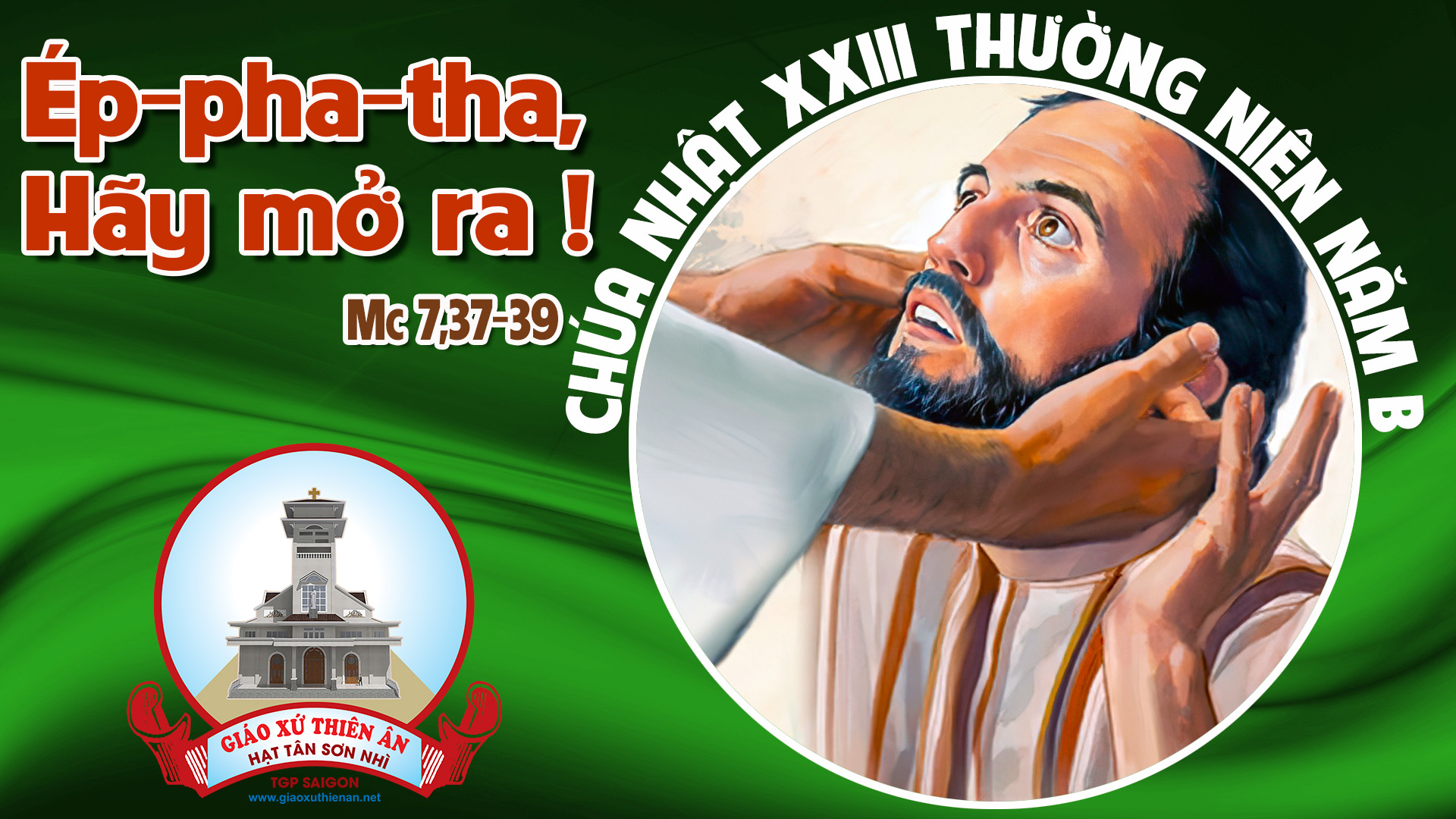 KINH VINH DANH
Ca Lên Đi 2
Chủ tế: Vinh danh Thiên Chúa trên các tầng trời. Và bình an dưới thế, bình an dưới thế cho người thiện tâm.
Chúng con ca ngợi Chúa. Chúng con chúc tụng Chúa. Chúng con thờ lạy Chúa. Chúng con tôn vinh Chúa. Chúng con cảm tạ Chúa vì vinh quang cao cả Chúa.
Lạy Chúa là Thiên Chúa, là Vua trên trời, là Chúa Cha toàn năng. Lạy Con Một Thiên Chúa, Chúa Giê-su Ki-tô.
Lạy Chúa là Thiên Chúa, là Chiên Thiên Chúa, là Con Đức Chúa Cha. Chúa xoá tội trần gian, xin thương, xin thương, xin thương xót chúng con.
Chúa xoá tội trần gian, Xin nhận lời chúng con cầu khẩn. Chúa ngự bên hữu Đức Chúa Cha, xin thương, xin thương, xin thương xót chúng con.
Vì lạy Chúa Giê-su Ki-tô, chỉ có Chúa là Đấng Thánh, chỉ có Chúa là Chúa, chỉ có Chúa là Đấng Tối Cao, cùng Đức Chúa Thánh Thần trong vinh quang Đức Chúa Cha. A-men. A-men.
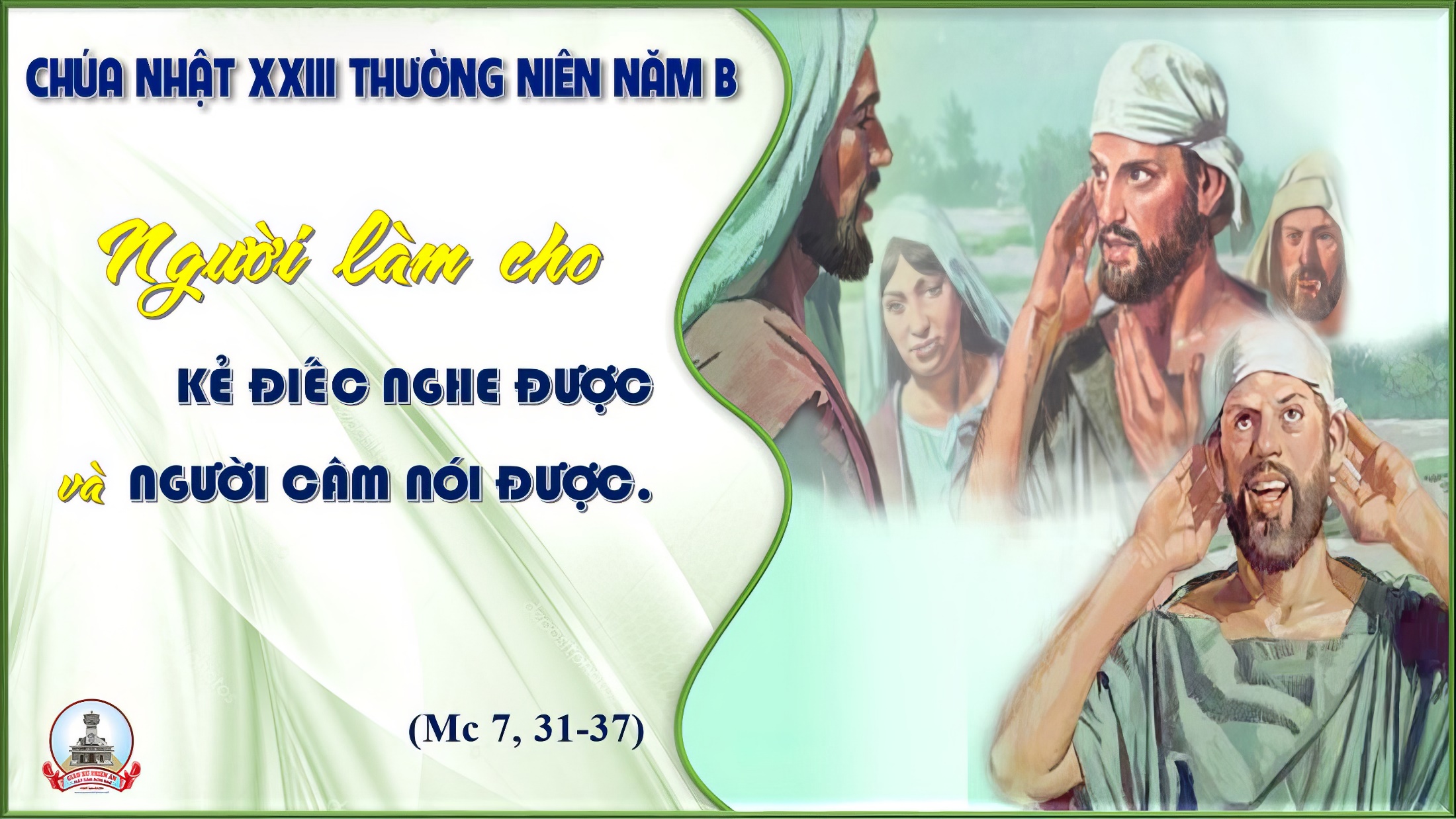 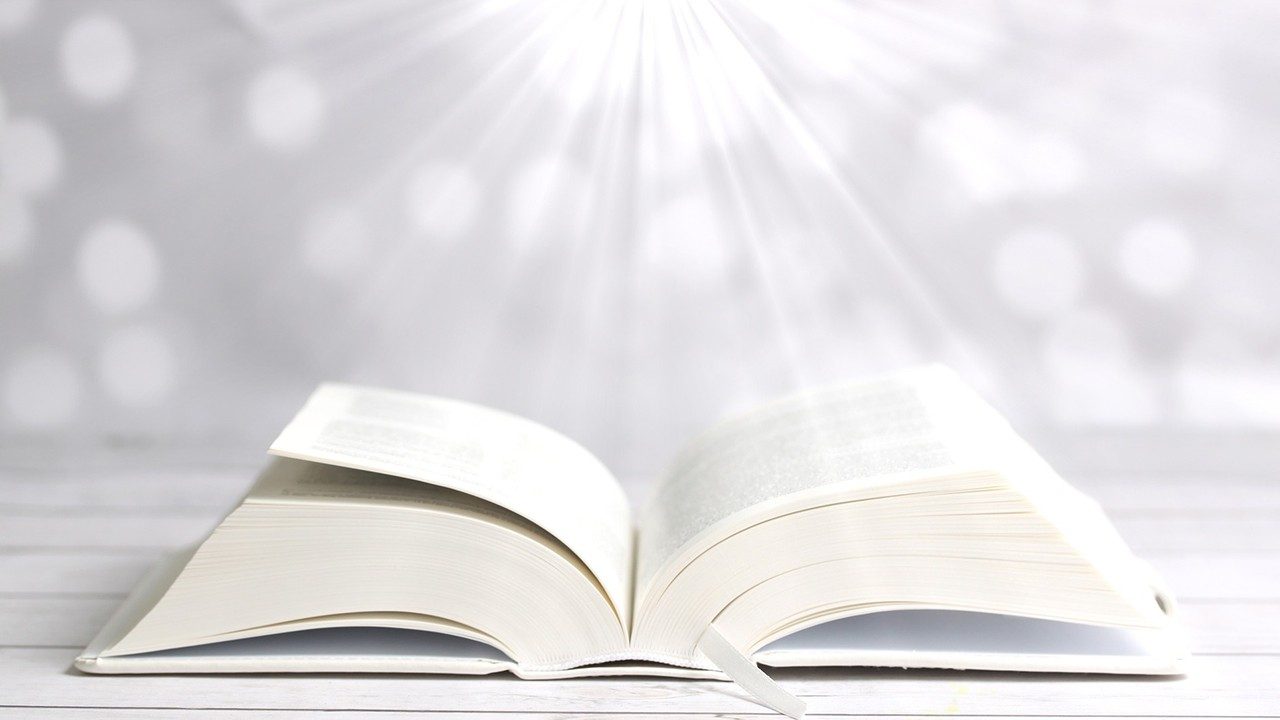 Bài đọc 1.
Mắt người mù mở ra, miệng lưỡi người câm sẽ reo hò.
Bài trích sách ngôn sứ I-sai-a.
THÁNH VỊNH 145CHÚA NHẬT XXIII THƯỜNG NIÊNNĂM B Thanh Lâm03 Câu
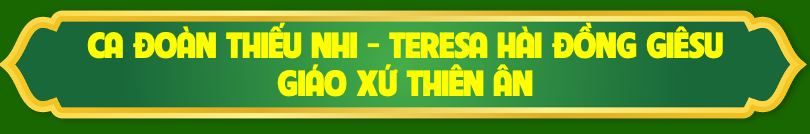 Đk: Linh hồn tôi ơi! Hãy ngợi khen Chúa. Linh hồn tôi ơi! Hãy ca khen Ngài.
Tk1:  Chúa là Đấng trả lại quyền lợi cho người oan ức.  Chúa là Đấng ban cho ai nghèo được vui ấm no.  Ngài ủi an, cứu gỡ kẻ mắc lao tù.  Ngài giải thoát này ai mắc vương cùm gông.
Đk: Linh hồn tôi ơi! Hãy ngợi khen Chúa. Linh hồn tôi ơi! Hãy ca khen Ngài.
Tk2: Chúa mở mắt những kẻ tật nguyền, đui mù được sáng.  Chúa giải thoát cho ai đang bị đàn áp, thế cô.  Ngài hằng luôn yêu mến người sống nhân lành.  Ngài chở che, vực bênh những khách kiều cư.
Đk: Linh hồn tôi ơi! Hãy ngợi khen Chúa. Linh hồn tôi ơi! Hãy ca khen Ngài.
Tk3: Ngài nâng đỡ những người mồ côi, quả phụ.  Làm rối loạn đường lối bọn ác nhân.  Chúa sẽ làm Vua đến muôn đời, này Si-on hỡi!  Thiên Chúa của ngươi sẽ làm Vua đến muôn ngàn đời.
Đk: Linh hồn tôi ơi! Hãy ngợi khen Chúa. Linh hồn tôi ơi! Hãy ca khen Ngài.
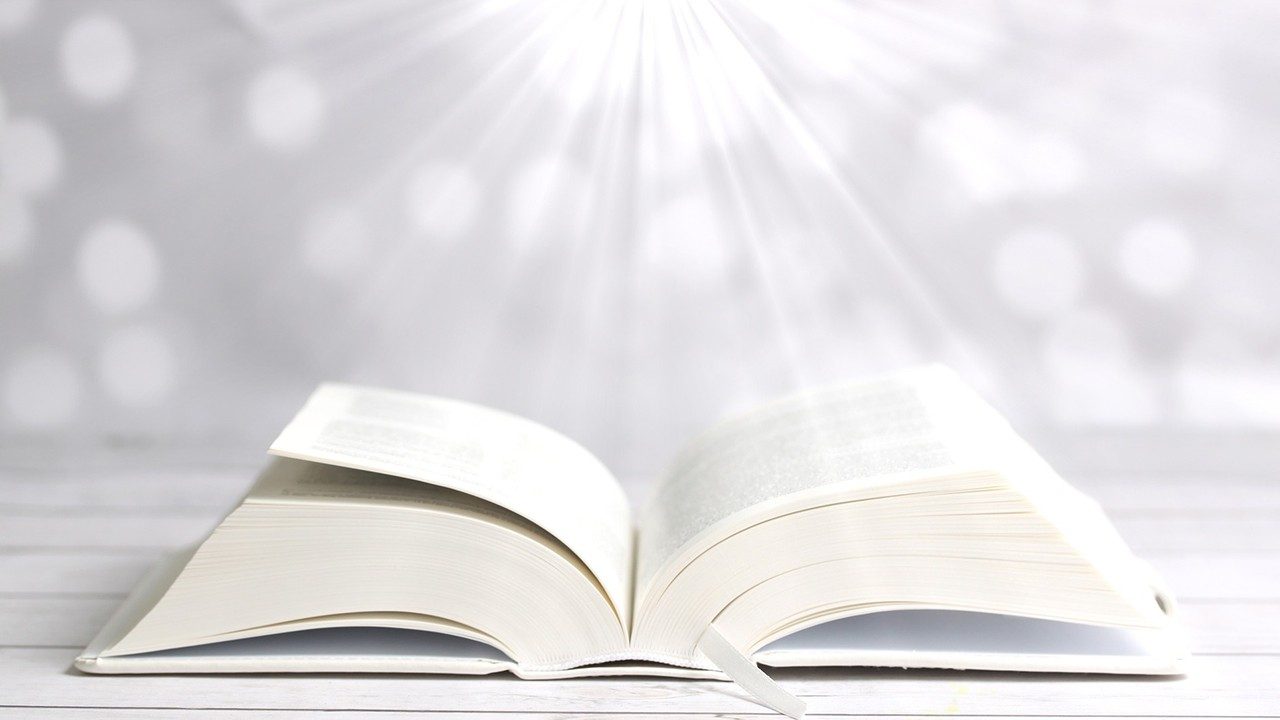 Bài đọc 2.
Nào Thiên Chúa đã chẳng chọn những kẻ nghèo khó, để họ thừa hưởng vương quốc Người hay sao ?
Bài trích thư của thánh Gia-cô-bê tông đồ.
Alleluia-Alleluia
Chúa Giê-su loan báo Tin Mừng Nước Trời và chữa mọi thứ bệnh hoạn tật nguyền trong dân.
Alleluia…
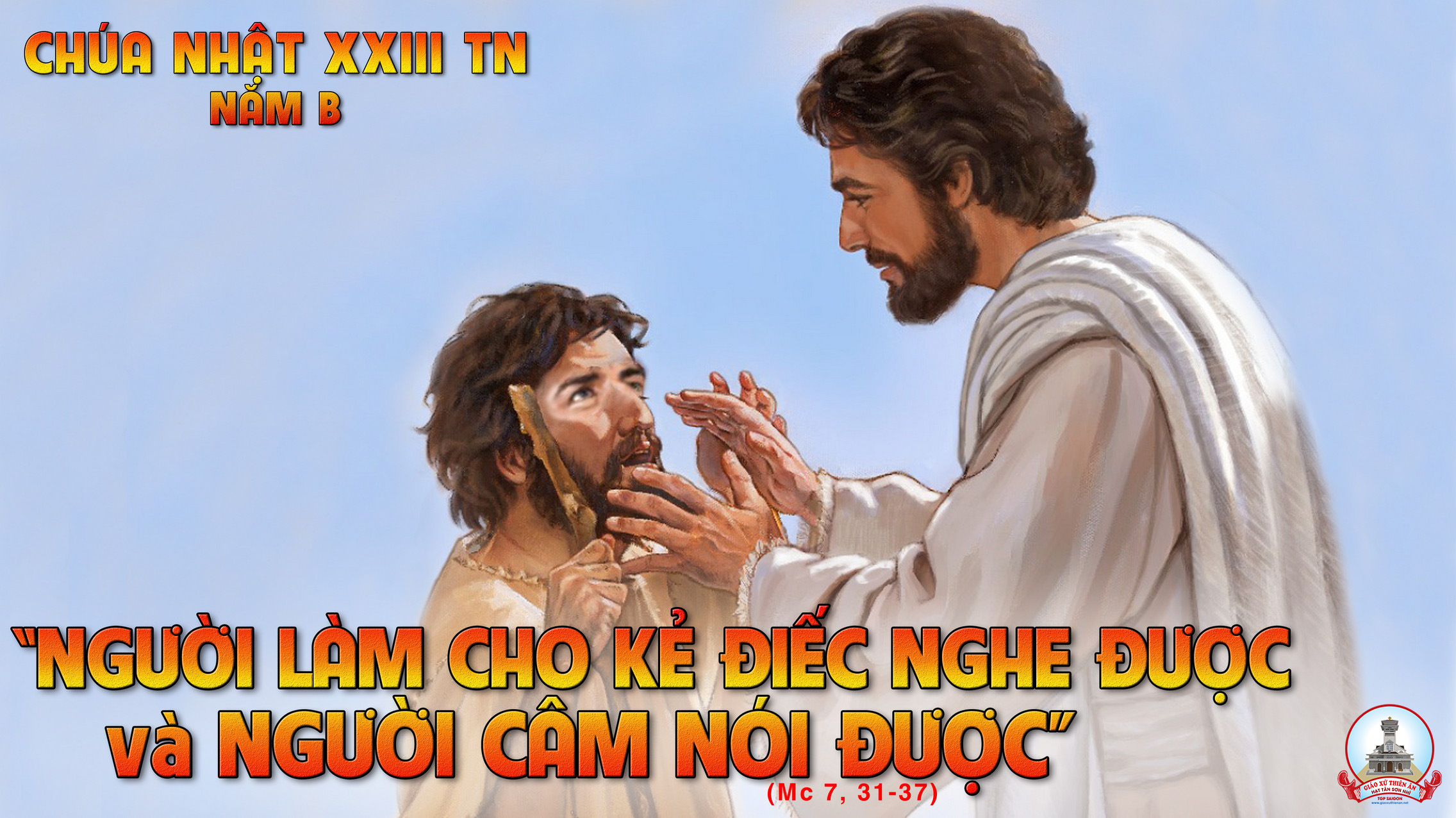 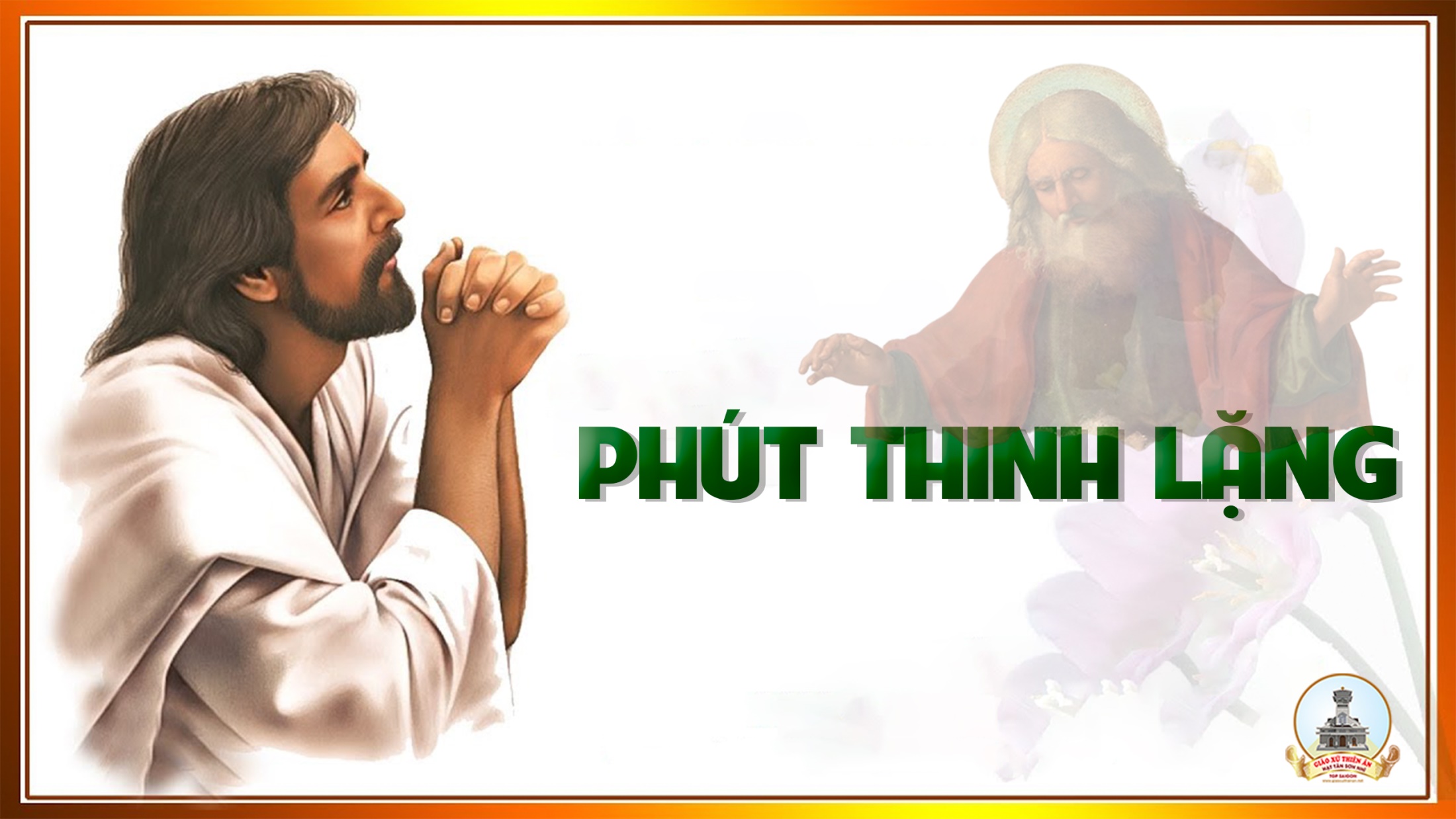 KINH TIN KÍNH
Tôi tin kính một Thiên Chúa là Cha toàn năng, Đấng tạo thành trời đất, muôn vật hữu hình và vô hình.
Tôi tin kính một Chúa Giêsu Kitô, Con Một Thiên Chúa, Sinh bởi Đức Chúa Cha từ trước muôn đời.
Người là Thiên Chúa bởi Thiên Chúa, Ánh Sáng bởi Ánh Sáng, Thiên Chúa thật bởi Thiên Chúa thật,
được sinh ra mà không phải được tạo thành, đồng bản thể với Đức Chúa Cha: nhờ Người mà muôn vật được tạo thành.
Vì loài người chúng ta và để cứu độ chúng ta, Người đã từ trời xuống thế.
Bởi phép Đức Chúa Thánh Thần, Người đã nhập thể trong lòng Trinh Nữ Maria, và đã làm người.
Người chịu đóng đinh vào thập giá vì chúng ta, thời quan Phongxiô Philatô; Người chịu khổ hình và mai táng, ngày thứ ba Người sống lại như lời Thánh Kinh.
Người lên trời, ngự bên hữu Đức Chúa Cha, và Người sẽ lại đến trong vinh quang để phán xét kẻ sống và kẻ chết, Nước Người sẽ không bao giờ cùng.
Tôi tin kính Đức Chúa Thánh Thần là Thiên Chúa và là Đấng ban sự sống, Người bởi Đức Chúa Cha và Đức Chúa Con mà ra,
Người được phụng thờ và tôn vinh cùng với Đức Chúa Cha và Đức Chúa Con: Người đã dùng các tiên tri mà phán dạy.
Tôi tin Hội Thánh duy nhất thánh thiện công giáo và tông truyền.
Tôi tuyên xưng có một Phép Rửa để tha tội. Tôi trông đợi kẻ chết sống lại và sự sống đời sau. Amen.
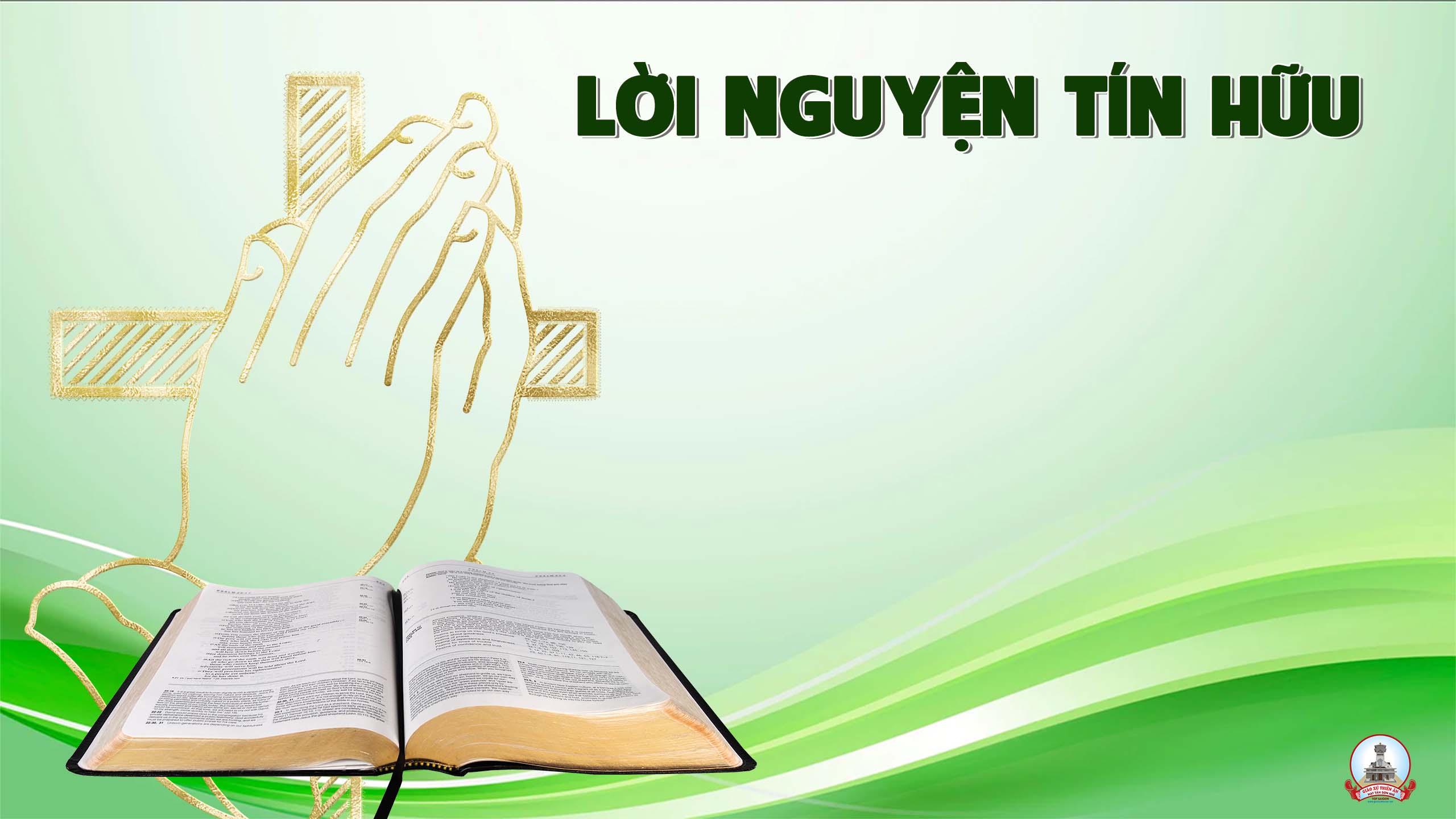 Anh chị em thân mến, Thiên Chúa luôn yêu thương nhân loại, Người muốn chữa lành mọi bệnh tật xác hồn của con người để họ được sống hạnh phúc. Chúng ta cung cảm tạ Chúa và dâng lời cầu xin.
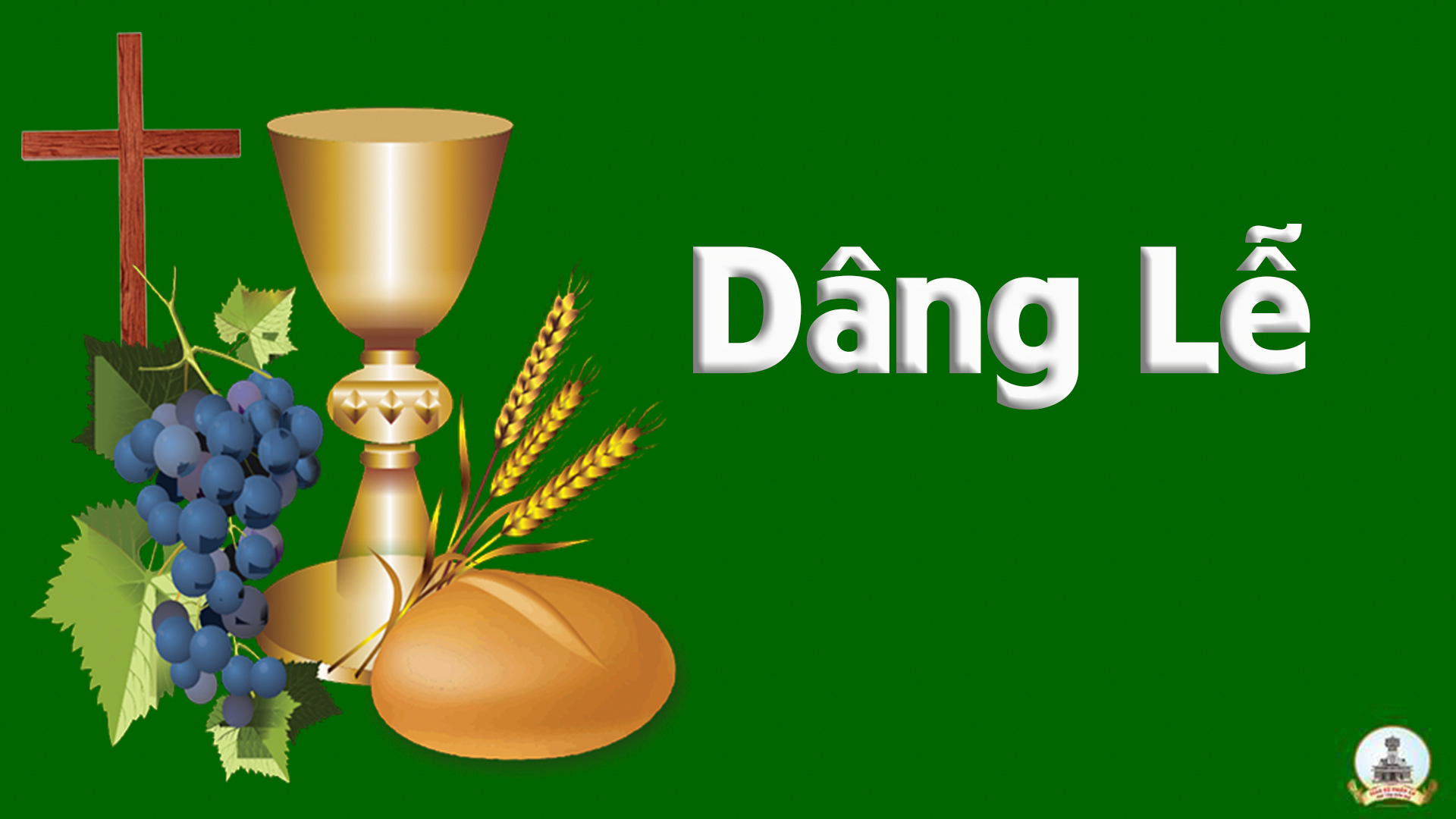 Dâng Cha
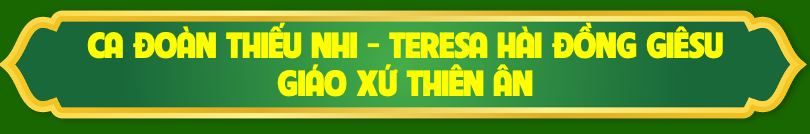 Tk1: Cùng dâng lên đây rượu nho bánh miến. Những gắng công và cực khổ con người. Làm thành nên lễ vật dâng lên Chúa. Xin chúc lành lòng thành con dâng lên.
Đk: Dâng con dâng Ngài nầy đây bánh tinh tuyền. Do cây lúa mì đồng xanh con vun xới. Dâng con xin dâng đây ly rượu thơm nồng. Do cây nho vun trồng là công khó ngày qua.
Tk2: Cùng dâng lên đây đời con đang sống. Những khổ đau và cùng những an lành. Đời đen tối hay niềm vui phơi phới. Dâng tiến Ngài làm thành nên hy lễ.
Đk: Dâng con dâng Ngài nầy đây bánh tinh tuyền. Do cây lúa mì đồng xanh con vun xới. Dâng con xin dâng đây ly rượu thơm nồng. Do cây nho vun trồng là công khó ngày qua.
Thánh Thánh Thánh
Thánh! Thánh! Thánh! Chúa là Thiên Chúa các đạo binh. Trời đất đầy vinh quang Chúa. Hoan hô Chúa trên các tầng trời.
** Hoan hô Chúa trên các tầng trời. Chúc tụng Đấng ngự đến nhân danh Chúa. Hoan hô Chúa trên các tầng trời, hoan hô Chúa trên các tầng trời.
Lạy Chiên Thiên Chúa
Lạy Chiên Thiên Chúa, Đấng xoá tội trần gian, xin thương xót chúng con. Lạy Chiên Thiên Chúa, Đấng xoá tội trần gian,
** xin thương xót, xin thương xót chúng con. Lạy Chiên Thiên Chúa, Đấng xoá tội trần gian, xin ban bình an cho chúng con.
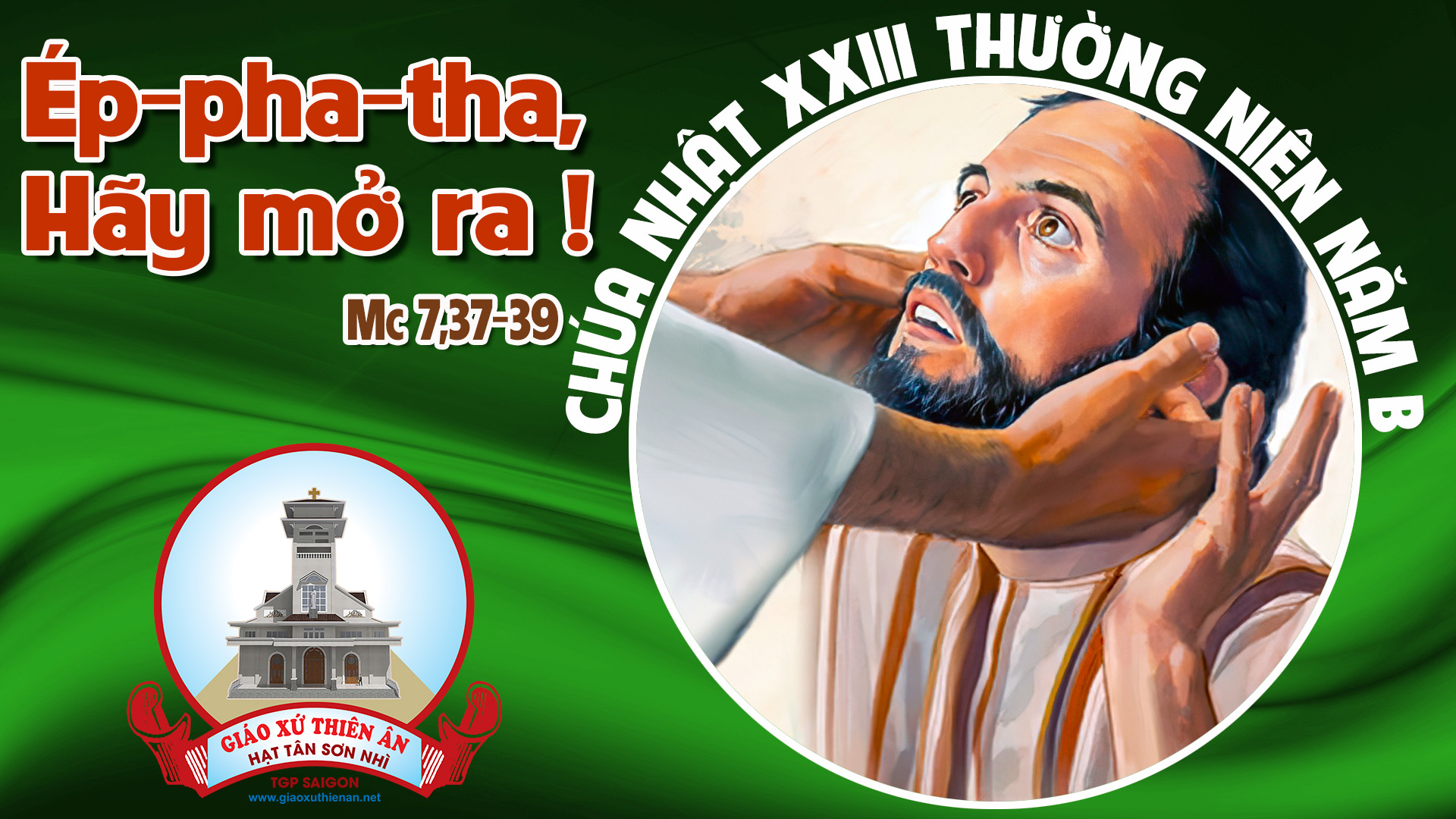 Ca Nguyện Hiệp LễTình Ca Cho Thế GiớiMk Văn Khoa
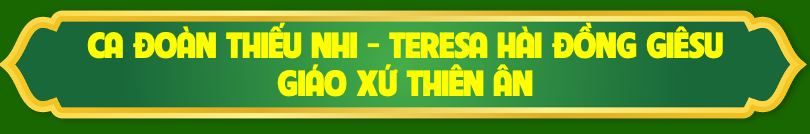 Tk1: Chúa ơi! Hồn con khao khát an bình tựa nương bên Chúa cuộc đời từ nay thắm tình. Chúa yêu trần gian dù bao phen gian dối muôn tội tình. Ngài hiến thân chết treo như người tội nhân.
*** Máu tuôn từ con tim chứa chan tình để cho hôm nay bài ca tin yêu kết lời. Hát lên một bài tân ca dẫn lối bao người đi cho khóc than thành nỗi vui tuyệt vời.
Đk: Xin ban cho con quả tim biết mến yêu người. Xin ban cho con một lòng thứ tha quên mình. Xin ban cho con lòng tin son sắt không rời hát vui cùng đời để cho tình yêu biến tan vào thế giới.
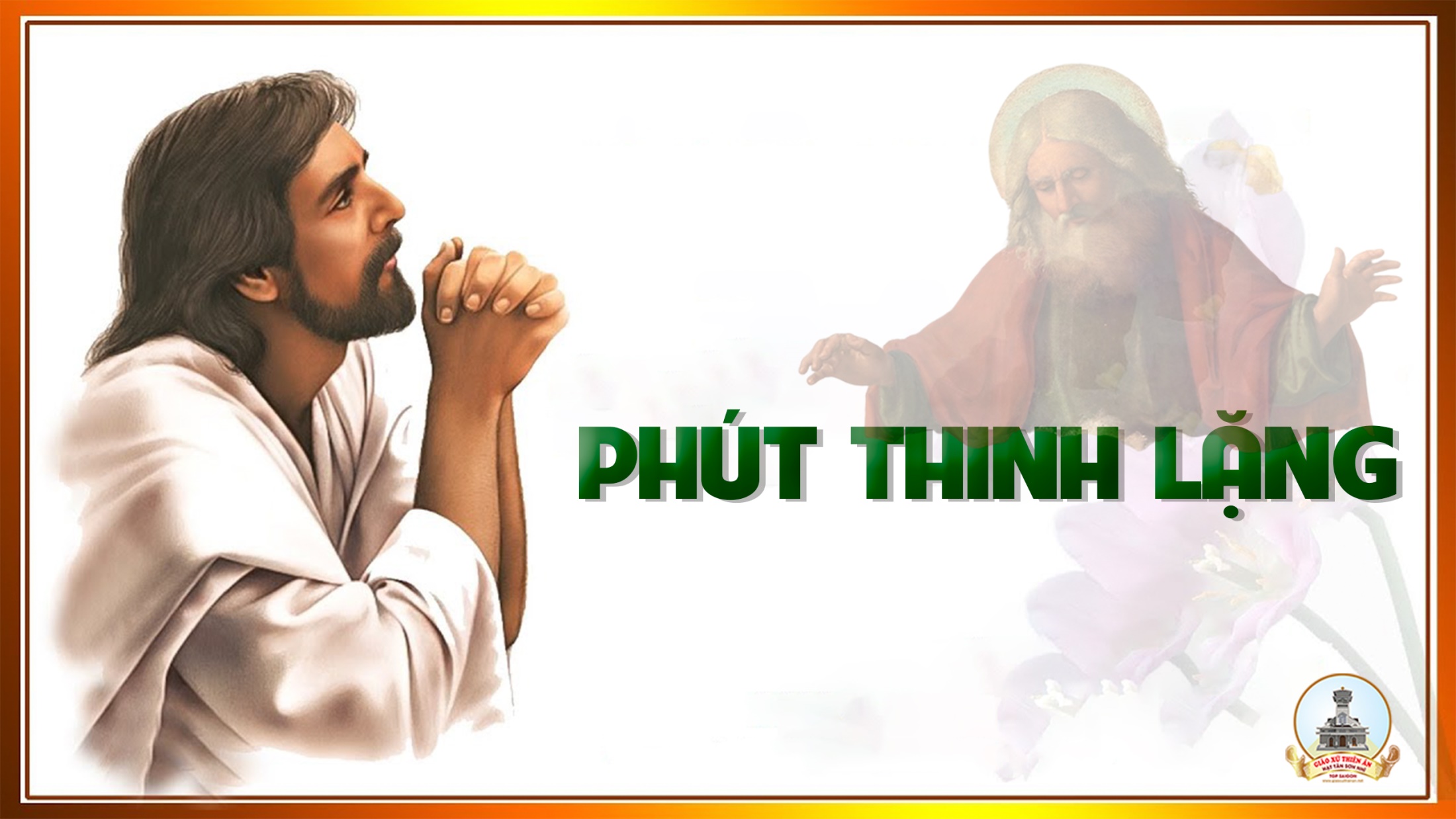 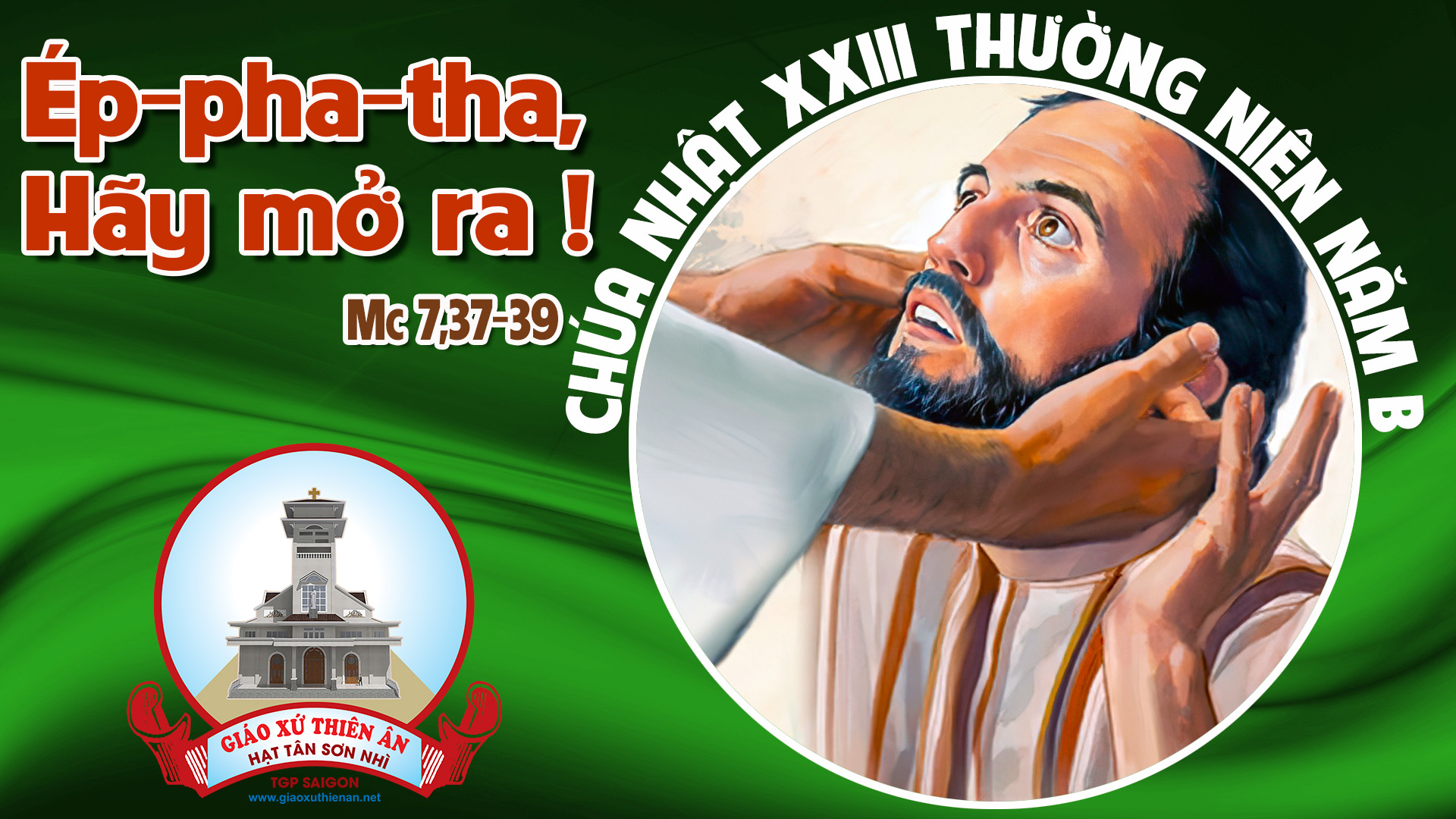 Ca Kết LễLời Cầu Cho Xứ ĐạoVăn Chi
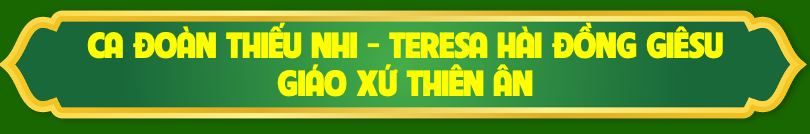 Tk1:  Mẹ ơi xứ đạo con đây, nguyện xin dâng hiến Mẹ từ bi. Xin Mẹ luôn đỡ nâng phù trì và thương dẫn dắt trên đường đi.
Đk: Mẹ Maria, xin thương đến xứ đạo con đây. Ban nguồn an bình hiệp nhất yêu thương. Mẹ luôn thăm viếng giúp đỡ mãi xứ đạo con đây. Trong tình yêu Mẹ liên kết muôn tâm hồn.
Tk2: Mẹ thương xứ đạo con đây, đoàn con liên kết trong niềm vui. muôn người luôn sống theo gương Mẹ, niềm tin mãi sáng lên đẹp tươi.
Đk: Mẹ Maria, xin thương đến xứ đạo con đây. Ban nguồn an bình hiệp nhất yêu thương. Mẹ luôn thăm viếng giúp đỡ mãi xứ đạo con đây. Trong tình yêu Mẹ liên kết muôn tâm hồn.
Tk3:Mẹ thương kết hợp đoàn chiên,được luôn duy nhất với chủ chiên. Cho dù bao khó nguy trên đường, đồng tâm tiến bước trong tình thương.
Đk: Mẹ Maria, xin thương đến xứ đạo con đây. Ban nguồn an bình hiệp nhất yêu thương. Mẹ luôn thăm viếng giúp đỡ mãi xứ đạo con đây. Trong tình yêu Mẹ liên kết muôn tâm hồn.
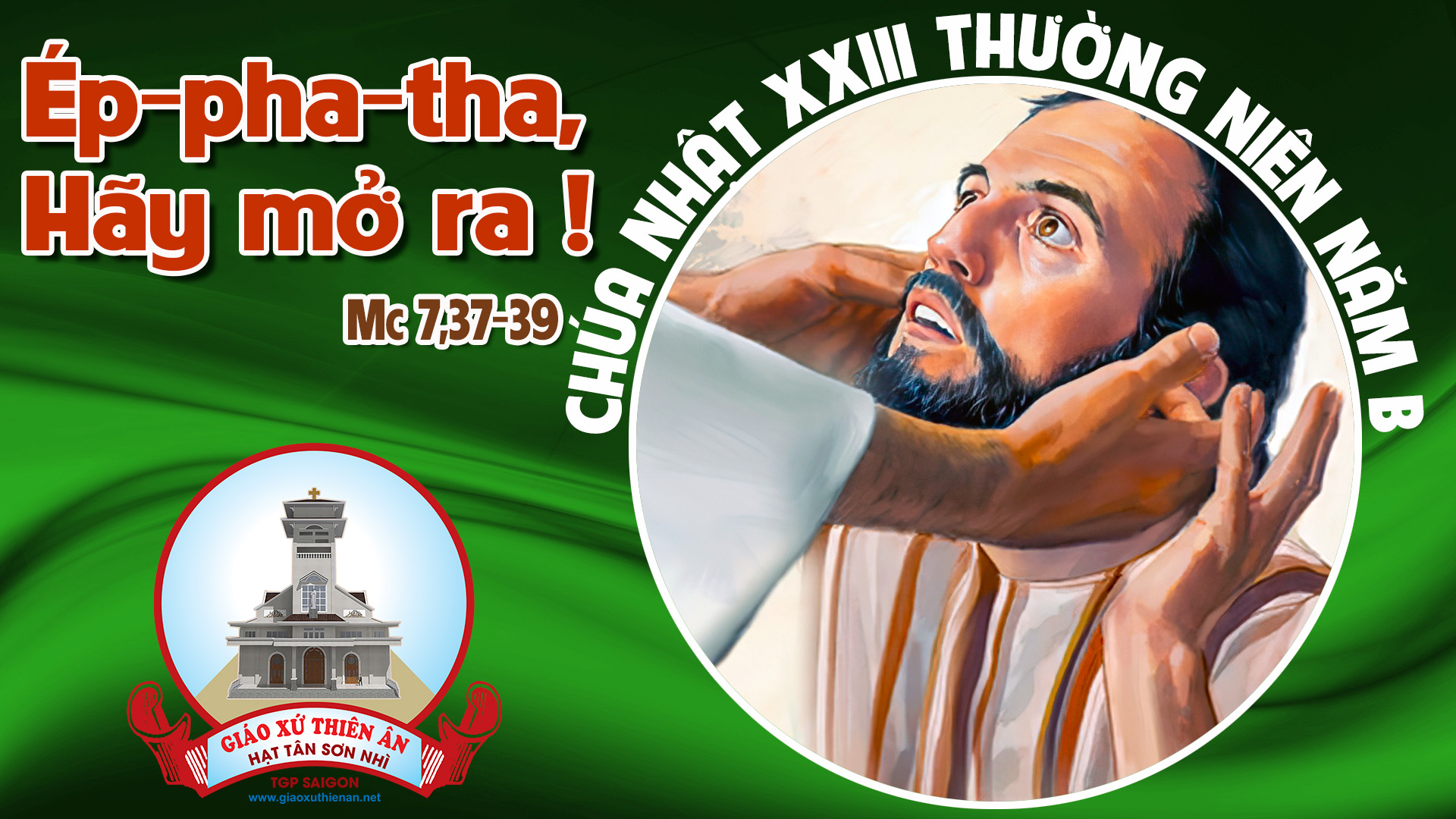